Figure 1 A canonical example of spurious r(X, Δ). Baselines scores are uncorrelated with outcomes (A), but baseline ...
Brain, Volume 142, Issue 1, January 2019, Pages 15–22, https://doi.org/10.1093/brain/awy302
The content of this slide may be subject to copyright: please see the slide notes for details.
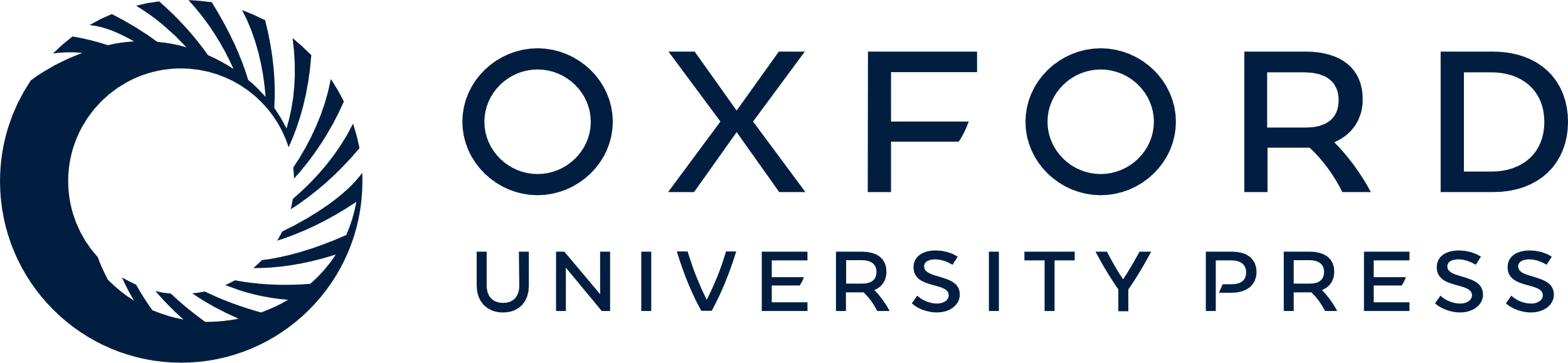 [Speaker Notes: Figure 1 A canonical example of spurious r(X, Δ). Baselines scores are uncorrelated with outcomes (A), but baseline scores appear to be strongly correlated with recovery (B). That correlation can be used to derive predicted recovery, which is strongly correlated with empirical recovery (C), but predicted outcomes, derived from that predicted recovery, are still uncorrelated with empirical outcomes (D).


Unless provided in the caption above, the following copyright applies to the content of this slide: © The Author(s) (2018). Published by Oxford University Press on behalf of the Guarantors of Brain.This is an Open Access article distributed under the terms of the Creative Commons Attribution License (http://creativecommons.org/licenses/by/4.0/), which permits unrestricted reuse, distribution, and reproduction in any medium, provided the original work is properly cited.]